Présentation Projet Ingénieurie
Arthur GAUTHERON 1
Présents : 	Anouchka OLIVIER, Bassma QABBAL
		Marine CHIRIATTI, Alban DAVID
05 octobre 2021
1CREATIS; CNRS (UMR 5220); INSERM (U1206); INSA Lyon; Université de Lyon, France,
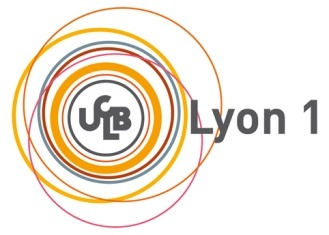 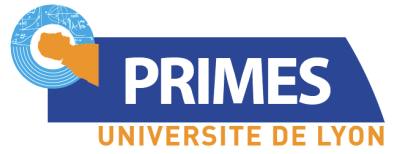 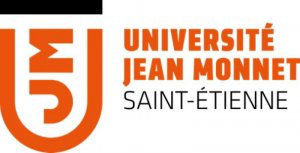 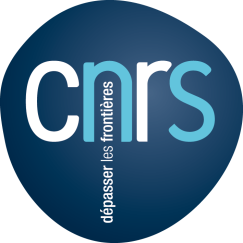 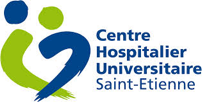 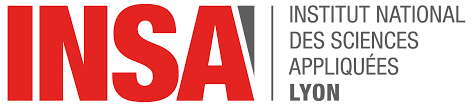 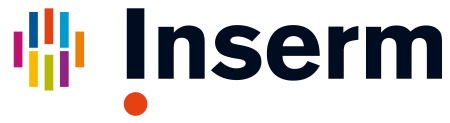 Plan
Contexte

Objectifs du projet

Livrables attendus

Questions
2
Contexte : Gliomes
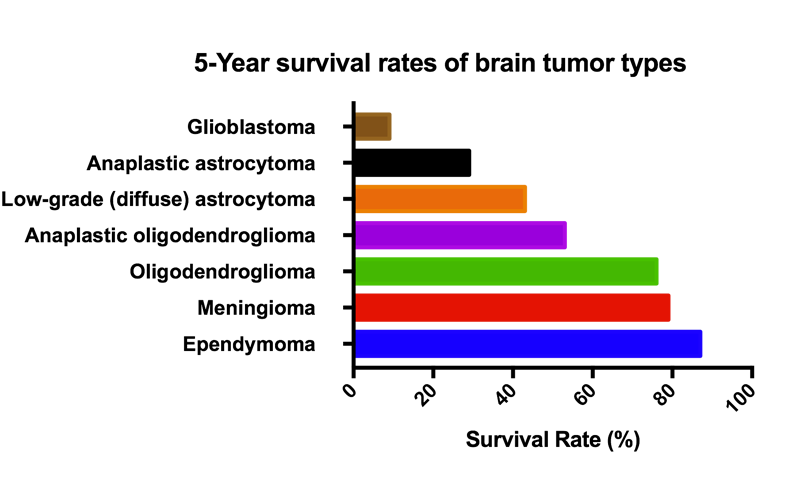 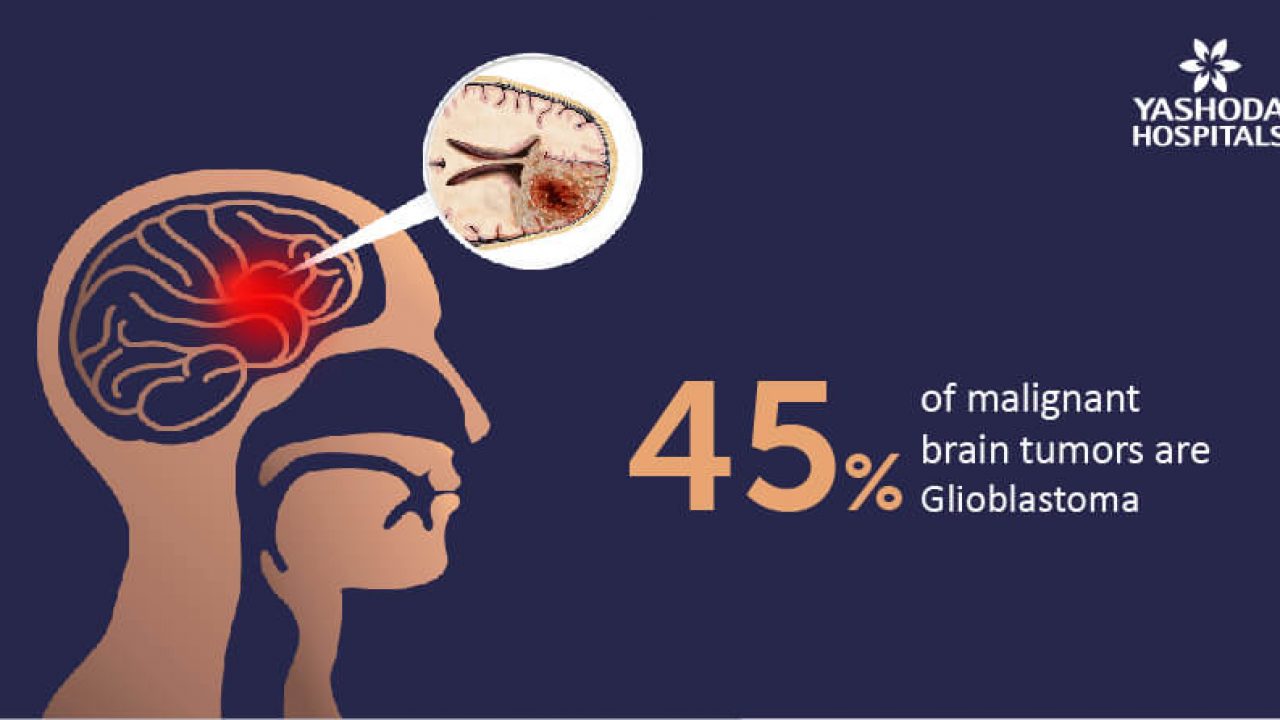 Bas grade
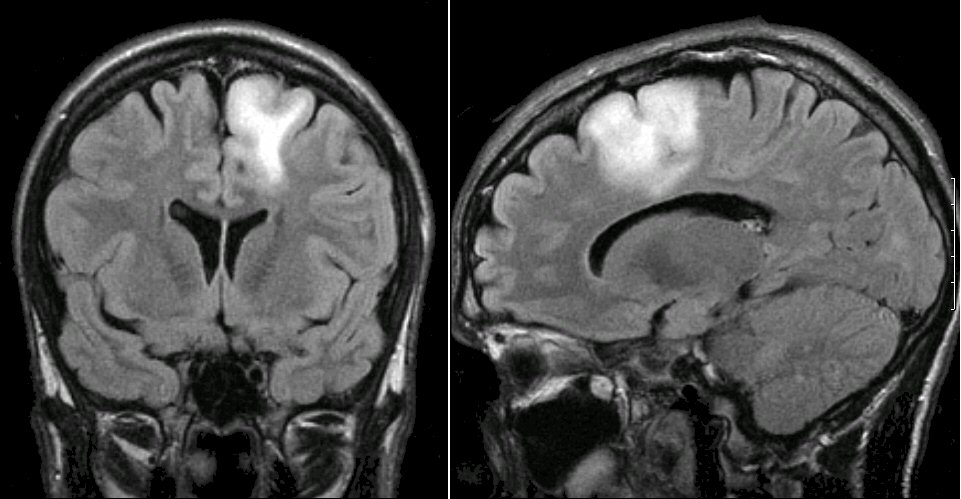 3
Contexte : Gliomes
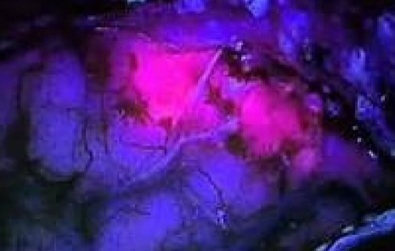 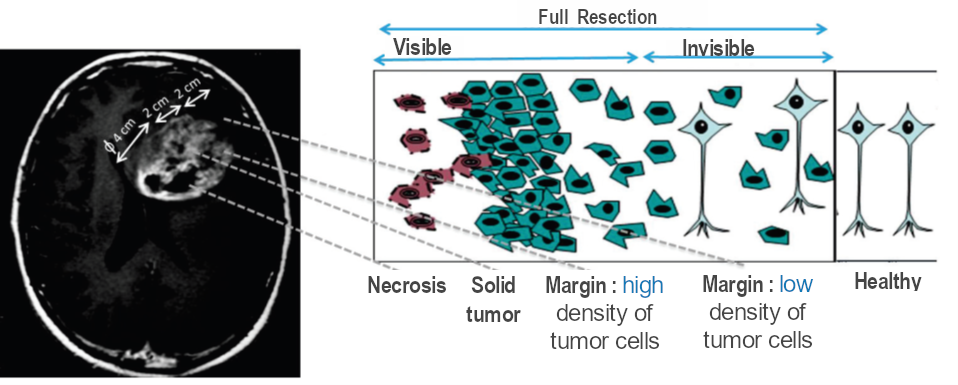 Fig 2 : Schéma de l'infiltration des gliomes de haut grade 3
Fig 3 : Fluorescence de la PpIX induite par  5-ALA dans un gliome de haut grade 4
Difficulté à distinguer la marge tumorale de faible densité des tissus sains
3 L. Alston Fluorescence spectroscopy and image-guided neurosurgery : design and characterisation of optical devices and signal processing models on phantoms and in the operating theater, 2017
4 W. Stummer et al. Technical principles for protoporphyrin-IX-fluorescence guided microsurgical resection of malignant glioma tissue. Acta Neurochir., 140(10):995–1000, 1998.
4
Instrumentation
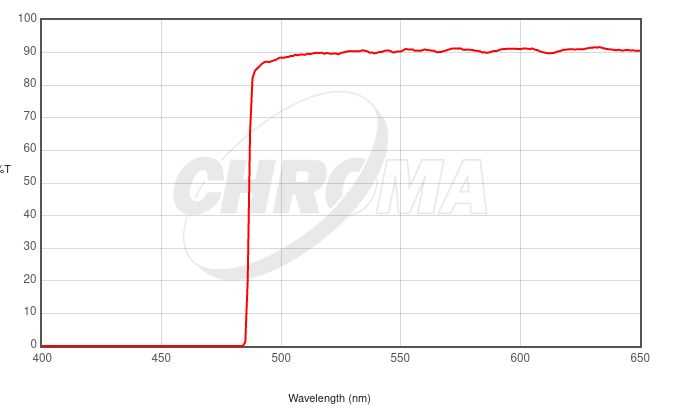 1
Bloc électro-optique
Spectromètre
2
filtre
Trigger
3
Passe haut (484 nm)
Source large bande
TTL
0-5V
Sonde
Laser @375nm
ᶲ=200µm
Détection
ᶲ=200µm
Source Blanche 1
Laser @405nm
Laser
0-5V
Carte contrôle (Arduino)
TTL
Shutters
Source Blanche 2
PC
Problématique
Arduino  PWM  Filtre Electronique
Tension Commande (%) max 5V
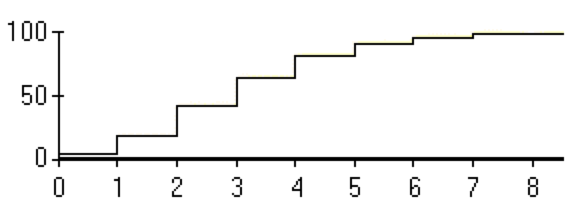 0,1     0,2     0,3      0,4     0,5     0,6     0,7     0,8        1
PWM Rate
6
Problématique
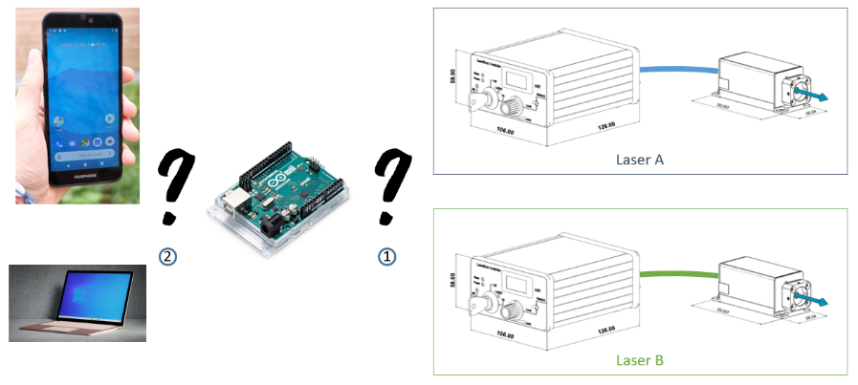 7
Livrables Attendus
Document de synthèse (8 pages) contenant :
Rétroplanning
Répartition des charges dans le groupe
Schéma Electronique (+ fichier Eagle si besoin)
Schéma d’architecture Logicielle
Déroulement du projet (écueils majeurs, solutions)
Apports personnels du projet

Lien vers Dépôt Git contenant :
Code pour carte de prototypage commentés
Code pour système de contrôle (application ordinateur/Smartphone) commentés
Documentation technique

Prototype et rapport de tests expérimentaux

Diapositives de la présentation orale
Un poster format A3
8
Calendrier
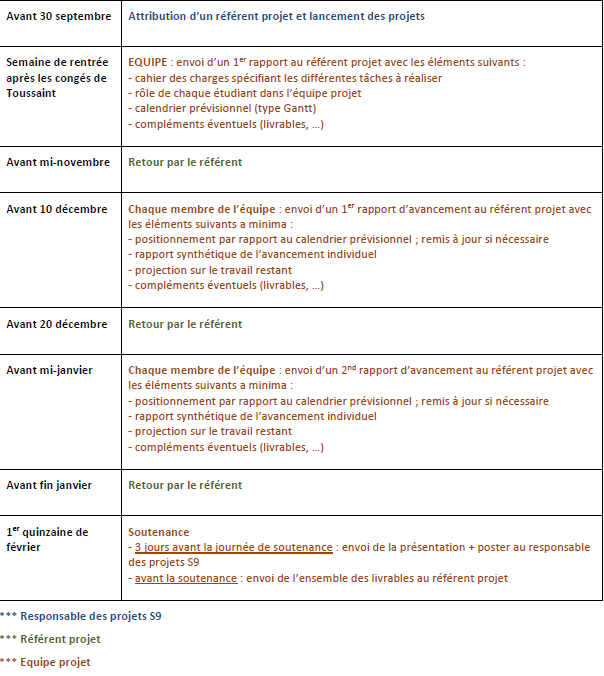 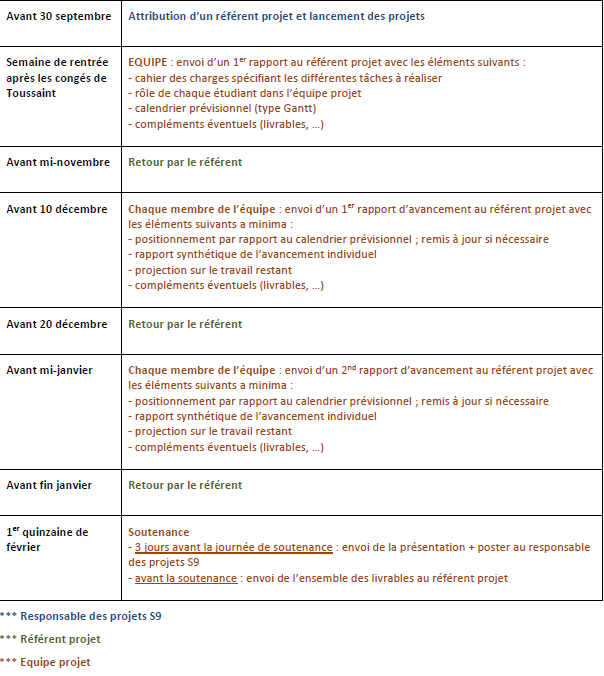 9
Evaluation
Le projet est évalué sur 2 ECTS et doit correspondre à environ 64 heures de travail personnel. 
L’évaluation tient compte des éléments suivants : 

respect des recommandations en termes de calendrier et rendus; 
qualité des documents fournis et des présentations orales et écrites ; 
qualité, pertinence, et approfondissement des études scientifiques et techniques menées.
10